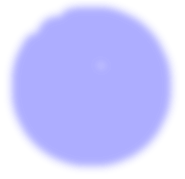 Дата проведення – 09.02.2023
Час проведення – 13.00
Місце  проведення – актова зала КУ «ЦПРПП ВМР»
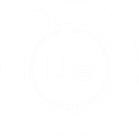 Засідання міської школи молодого майстра «Камертон»
(для молодих музичних керівників ЗДО ВМТГ)
Презентаційний меседж
«LEGO-конструктор як інноваційний ресурс в освітньому просторі закладу дошкільної освіти»
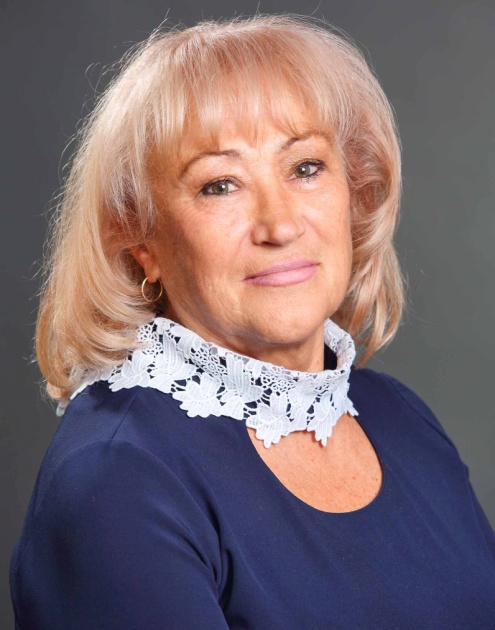 Спікер - консультант КУ «ЦПРПП ВМР»  Лариса Бондарчук
Головна мета національної дошкільної освіти
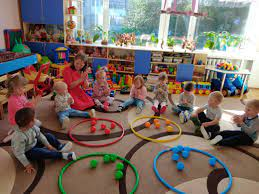 На перший план виходить проблема становлення та розвитку самоефективної особистості, здатної власними силами досягти поставлених цілей, бути успішною у різних видах діяльності
Система сучасної освіти
Важливо застосовувати сучасні, ефективні стратегії, спрямовані на формування критичного мислення, комунікативних навичок, навичок групової взаємодії та креативності
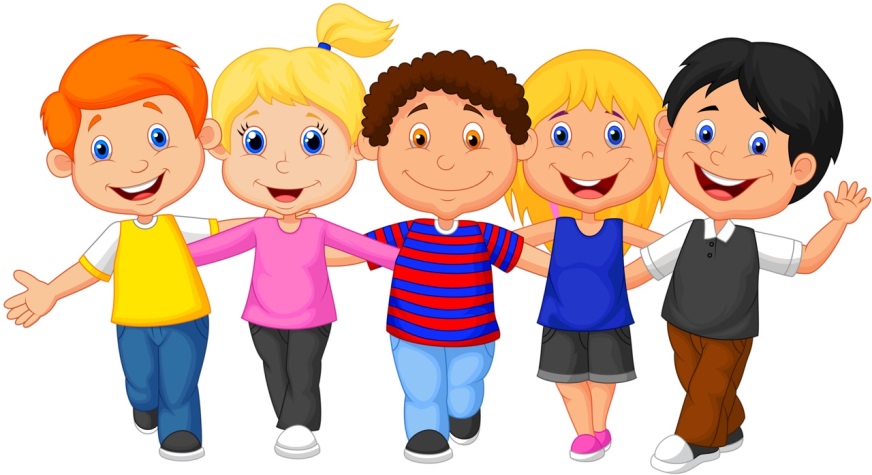 LEGO – одна з найвідоміших і поширених нині педагогічних систем, яка широко використовує тривимірні моделі реального світу в предметно-ігровому середовищі в процесі навчання та розвитку дитини дошкільного віку
LEGO-технологія - інноваційна технологія, що реалізує підхід «навчання через гру»
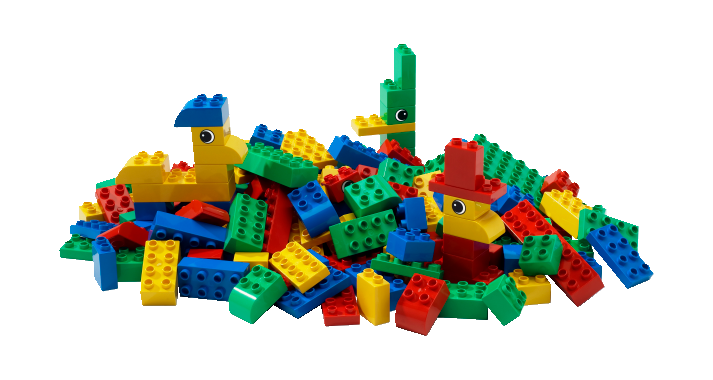 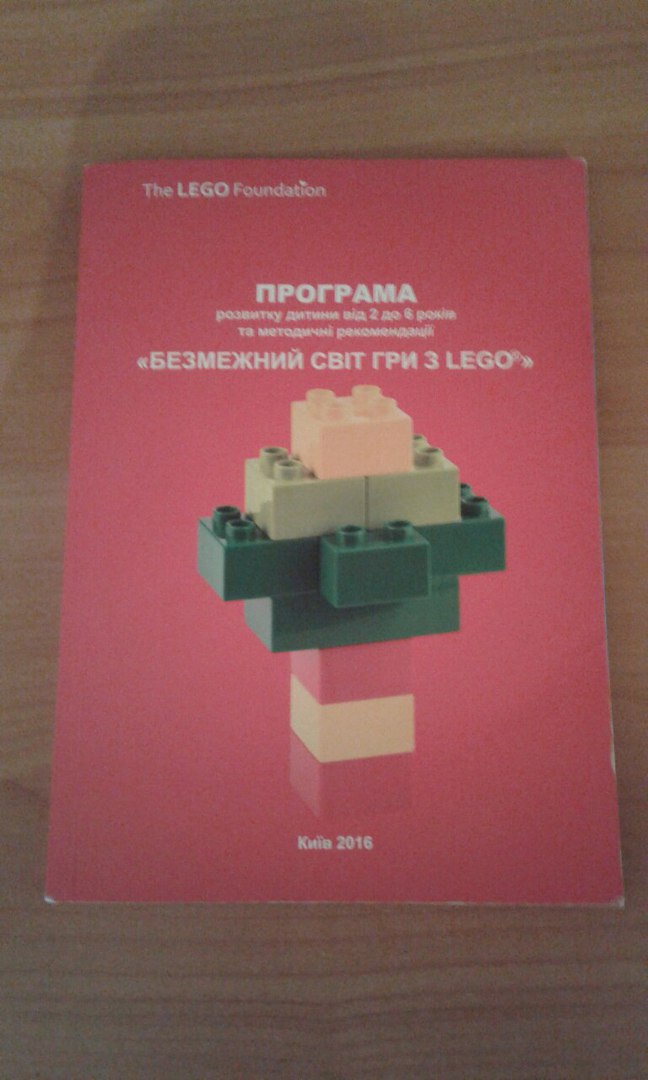 Програма «Безмежний світ гри з LEGO» покликана сприяти всебічному розвитку дошкільника і становленню педагога, який прагне відійти від педагогіки копіювання, шаблонування, практики однієї правильної відповіді і нав’язування дитині свого бачення
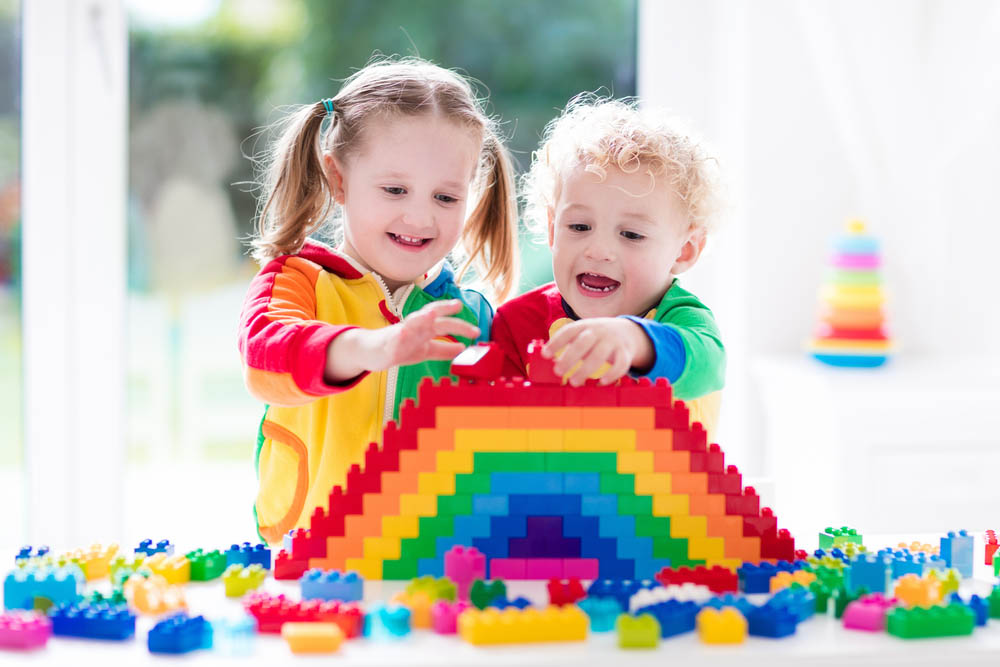 СТРУКТУРА ПРОГРАМИ
ВИДИ КОНСТРУКТОРА LEGO
Для педагогів дошкільних закладів використання ЛЕГО конструктора є чудовим засобом для всебічного розвитку дошкільників, що забезпечує інтеграцію різних видів діяльності
Напрямки завдань освітньої діяльності, які вирішуються за допомогою LEGO
створення власних завдань
розвиток моторики
швидка адаптація
LEGO «ШІСТЬ ЦЕГЛИНОК»
тренування  пам’яті
творче
мислення
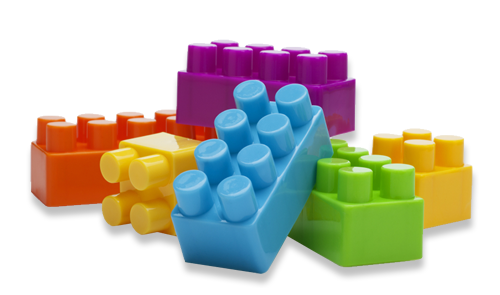 ВИКОРИСТАННЯ LEGO «ШІСТЬ ЦЕГЛИНОК»
ЗАНЯТТЯ З ВИКОРИСТАННЯМ «6 ЦЕГЛИНОК» ПРОВОДЯТЬСЯ В 4 ЕТАПИ:
ОСОБЛИВОСТІ:
ВИКОРИСТАННЯ
КОНСТРУКТОРА
музкерівником:
УМОВИ ФОРМУВАННЯ ТВОРЧОСТІ
Pyramid – Your Text Here – Example Text
ОРГАНІЗАЦІЯ ЦІЛЕСПРЯМОВАНОЇ СИСТЕМИ НАВЧАННЯ
1
ВИКОРИСТАННЯ В НАВЧАННІ КОНСТРУКТОРСЬКОГО МАТЕРІАЛУ, ЩО МАЄ ПРОСТІ НЕ ТРУДОМІСТКІ СПОСОБИ КРІПЛЕННЯ
2
ОРГАНІЗАЦІЯ КОНСТРУЮВАННЯ В ТІСНОМУ ВЗАЄМОЗВ'ЯЗКУ З ІНШИМИ ВИДАМИ ДИТЯЧОЇ ДІЯЛЬНОСТІ
3
LEGO є однією з інноваційних технологій, яка допомагає створити нове освітньо-розвивальне середовище, підвищує мотивацію дітей до пізнання нового, сприяє формуванню навичок винахідництва та експериментування
ВИКОРИСТАНІ  ДЖЕРЕЛА: 1. Лист МОН про проект Сприяння освіті.pdf https://3a268e2c4c.cbaul-cdnwnd.com/554e210acd79e51a5b8c80805bd9d422/200000936-5dc1e5ebb8/лист%20МОН%20про%20проект%20Сприяння%20освіті.pdf2. «Шість цеглинок» - технологія навчанняhttps://3a268e2c4c.cbaul-cdnwnd.com/554e210acd79e51a5b8c80805bd9d422/200000935-663626730f/шість%20цеглинок.pdf3. Методичний посібникhttps://mon.gov.ua/storage/app/media/nova-ukrainska-shkola/LEGO/po-novomu-navchannya-po-inshomu.pdf4. Програма «Безмежний світ гри з LEGO»https://3a268e2c4c.cbaul-cdnwnd.com/554e210acd79e51a5b8c80805bd9d422/200000934-4578846724/ЛЕГО.pdf
ДЯКУЄМО ЗА УВАГУ!
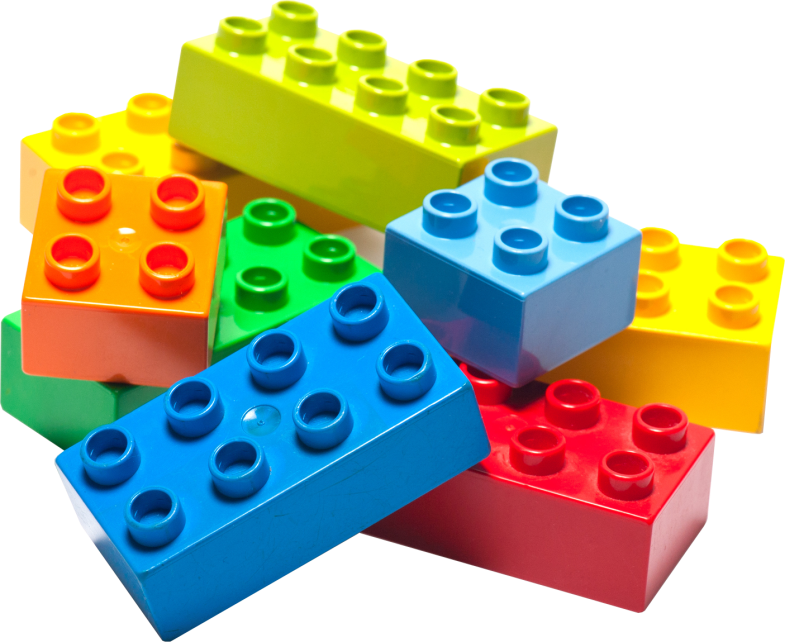